Об обеспечении медицинского сопровождения летней оздоровительной кампании 2021 года
Министерство здравоохранения Пермского края
Бахматова Ольга Борисовна
2021 г.
Численность детского населения в пермском крае
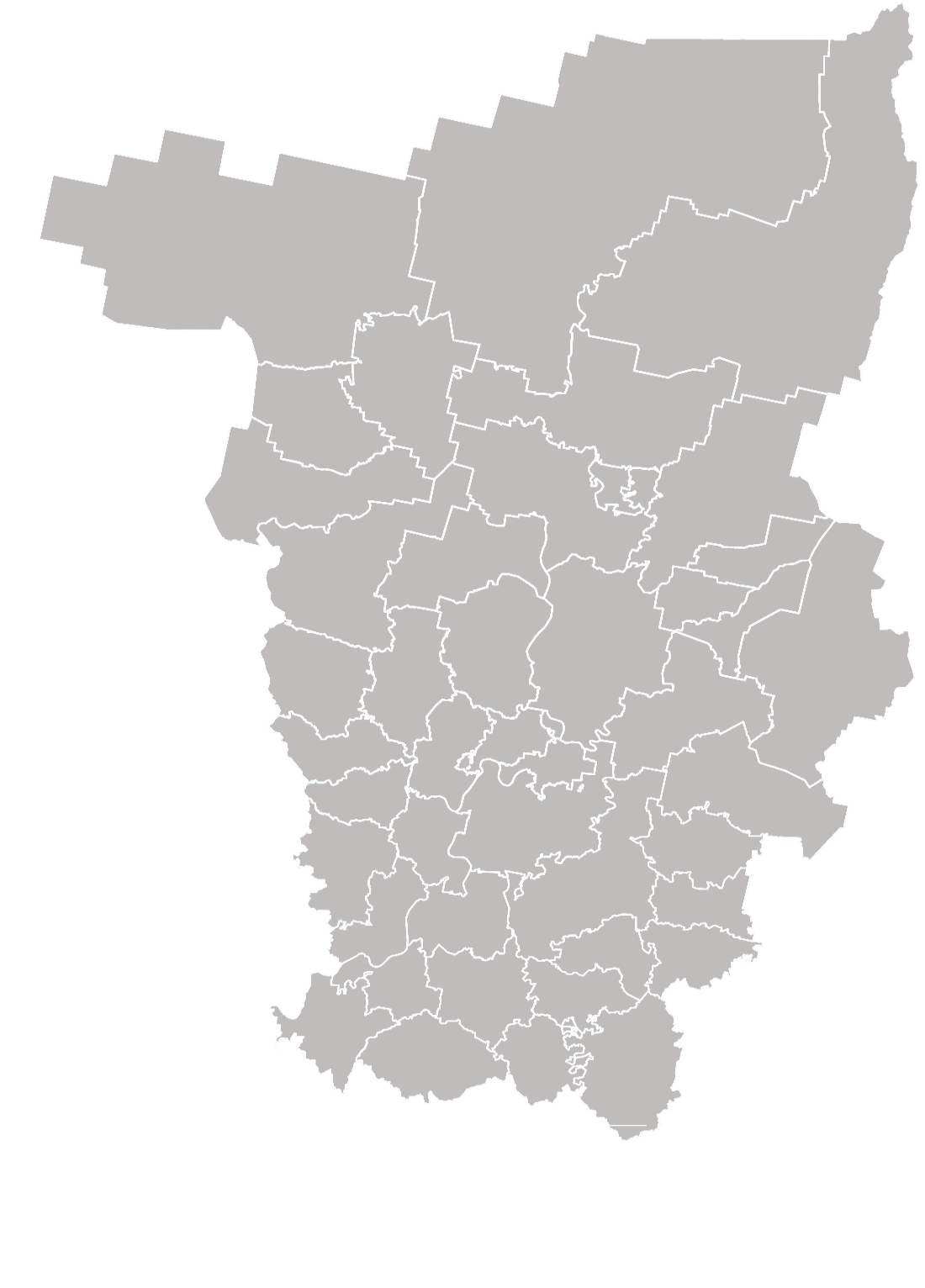 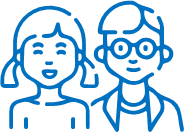 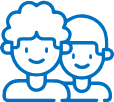 86 61715-17 лет
500 0170-14 лет
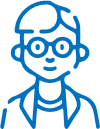 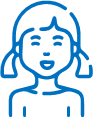 586 634человек
286 070 мальчики
300 564 девочки
ДЕТИ  ШКОЛЬНОГО ВОЗРАСТА

421 124
2
Динамика показателя общей заболеваемости детского населения (на 1 000)
Структура общей заболеваемости  (%)
Общая заболеваемость детей в возрасте от 0 до 14 лет
▼14,4% за год
15-17 лет
0-14 лет
Общая заболеваемость подростков в возрасте от 15 до 17 лет
▼8,8%
3
Профилактические медицинские осмотры несовершеннолетних
Структура выявленных заболеваний при проведении медицинских осмотров несовершеннолетних.
21,9%
1 группа здоровья 
здоровые несовершеннолетние
болезни костно-мышечной системы
63,5%
2 группа здоровья 
несовершеннолетние с имеющимися функциональными 
и морфофункциональными нарушениями  
при сохранности функций органов и систем организма
21,4%
16,5%
болезни глаза и его придаточного аппарата
13,9%
3 группа здоровья
несовершеннолетние, страдающие хроническими заболеваниями  в стадии клинической ремиссии
13,8%
0,7%
4-5 группы здоровья несовершеннолетние, страдающие хроническими заболеваниями с частыми обострениями, требующими назначения поддерживающего лечения, дети-инвалиды
болезни пищеварительного тракта
9,3%
болезни эндокринной системы, расстройства питания и нарушения обмена веществ
4
Результаты летней оздоровительной кампании 2020 года
Определен перечень медицинских организаций для оказания медицинской помощи детям, отдыхающим в загородных оздоровительных организациях
20 МО для оказания первичной медико-санитарной помощи
9 МО для оказания скорой медицинской помощи
14 МО для оказания стационарной помощи детям
9 МО для оказания стационарной помощи работникам загородных оздоровительных организаций 
Определен алгоритм действий медицинского персонала при выявлении у ребенка в загородных организациях отдыха детей и их оздоровления острого респираторного заболевания, внебольничной пневмонии или при подозрении на новую коронавирусную инфекцию
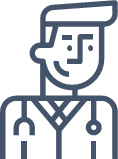 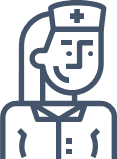 52врача
48медицинских сестер
16случаев ОРЗ
21травма
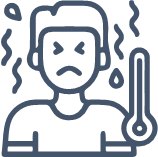 46 загородных оздоровительных организаций
100 медицинских работников
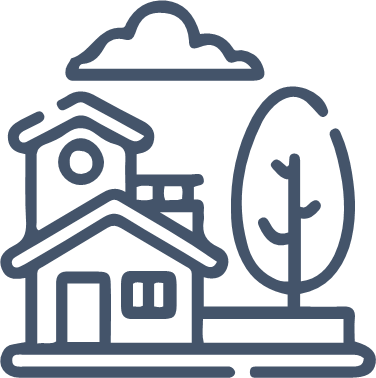 5
Нормативные документы
Закон Пермского края от 5 февраля 2016 г. № 602-ПК "Об организации и обеспечении отдыха детей и их оздоровления в Пермском крае"
Постановление Правительства Пермского края от 7 марта 2019 г. № 143-п "Об обеспечении отдыха и оздоровления в Пермском крае"
Приказ Министерства здравоохранения Российской Федерации от 13 июня 2018 г. № 327н "Об утверждении порядка оказания медицинской помощи несовершеннолетним в период оздоровления и организационного отдыха"
Приказ Министерства здравоохранения Пермского края от 6 мая 2019 № СЭД-34-01-06-309 "О медицинском сопровождении летней оздоровительной кампании"
Приказ Министерства здравоохранения Пермского края от 26 апреля 2021 г. № 34-01-05-428"Об организации оказания медицинской помощи детям, отдыхающим в организациях отдыха детей и их оздоровления на территории Пермского края, работникам указанных организаций в случае выявления у них острых респираторных заболеваний, внебольничной пневмонии или при подозрении на новую коронавирусную инфекцию в период оздоровительной кампании 2021 года"  
Постановление  Главного государственного санитарного врача РФ 28 сентября 2020г. № 28 "Об утверждении санитарных правил СП 2.4.3648-20 "Санитарно-эпидемиологические требования к организациям воспитания и обучения, отдыха и оздоровления детей и молодежи"
Методические рекомендации МР 3.1/2.4.0239-21 "Рекомендации по организации отдыха детей и их оздоровления в условиях сохранения рисков распространения COVID-19 в 2021 году"
6
Задачи медицинской службы по организации летней оздоровительной кампании
Постановление Правительства Пермского края от 7 марта 2019 г. № 143-п "Об обеспечении отдыха и оздоровления в Пермском крае"
Организовать подготовку медицинских кадров для работы в организациях отдыха детей и их оздоровления Пермского края и обеспечить методическое сопровождение их деятельности
Оказать содействие в укомплектовании муниципальных детских оздоровительных учреждений медицинскими кадрами
Обеспечить организационно-методическое сопровождение деятельности медицинских организаций и организаций отдыха детей и их оздоровления по медицинскому обеспечению летней оздоровительной кампании.
Осуществлять методическое сопровождение деятельности организаций отдыха детей и их оздоровления по вопросам оценки эффективности оздоровления детей
7
Приказ Министерства здравоохранения Российской Федерации от 13 июня 2018 г. № 327н "Об утверждении порядка оказания медицинской помощи несовершеннолетним в период оздоровления и организационного отдыха"
Порядок устанавливает ПРАВИЛА оказания медицинской помощи несовершеннолетним в период оздоровления и организованного отдыха в организациях отдыха детей и их оздоровления
ПРОТИВОПОКАЗАНИЯ для пребывания в организациях отдыха детей и их оздоровления:
соматические заболевания в острой и подострой стадии, хронические заболевания в стадии обострения, в стадии декомпенсации
инфекционные и паразитарные болезни, "бактерионосительство возбудителей кишечных инфекций, дифтерии"
активный туберкулез любой локализации
наличие контакта с инфекционными больными в течение 21 календарного дня перед заездом
злокачественные новообразования, требующие лечения, в том числе проведения химиотерапии
эпилепсия с текущими приступами, в том числе резистентная к проводимому лечению, с ремиссией менее 1 года
кахексия
психические расстройства и расстройства поведения в состоянии обострения и (или) представляющие опасность для больного и окружающих
хронические заболевания, требующие соблюдения назначенного лечащим врачом режима лечения (диета, прием лекарственных препаратов для медицинского применения и специализированных продуктов лечебного питания) (для детских лагерей палаточного типа)
8
Приказ Министерства здравоохранения Российской Федерации от 13 июня 2018 г. № 327н "Об утверждении порядка оказания медицинской помощи несовершеннолетним в период оздоровления и организационного отдыха"
ПРИЕМ несовершеннолетних в организации осуществляется при наличии медицинской справки о состоянии здоровья ребенка, отъезжающего в организацию отдыха детей и их оздоровления (форма № 079/у), выданной медицинской организацией, в которой ребенок получает первичную медико-санитарную помощь, сведения о прививках, перенесенных заболеваниях, информация об отсутствии контакта с инфекционными больными в течение 21 дня до момента заезда в лагерь, в т.ч. по новой коронавирусной инфекции
При приеме несовершеннолетних в организации необходимо наличие информированного добровольного согласия на медицинское вмешательство (приказ Министерства здравоохранения Пермского края от 6 мая 2019 №СЭД-34-01-06-309 "О медицинском сопровождении летней оздоровительной кампании"
9
Приказ Министерства здравоохранения Пермского края от 6 мая 2019 № СЭД-34-01-06-309 "О медицинском сопровождении летней оздоровительной кампании"
Порядок предоставления организациями отдыха детей и их оздоровления информации о случае получения травмы несовершеннолетним, находящимся в организациях отдыха детей и их оздоровления
До оказания медицинской помощи несовершеннолетним при несчастных случаях, травмах, отравлениях и других состояниях и заболеваниях, угрожающих жизни и здоровью несовершеннолетних, Организация обеспечивает оказание первой помощи лицами, имеющими соответствующие подготовку и (или) навыки, и в случае необходимости транспортировку ребенка в медицинскую организацию.
Медицинскими работниками, состоящими в штате Организации, оказывается первичная медико-санитарную помощь несовершеннолетним в экстренной форме и неотложной форме при внезапных острых заболеваниях, состояниях, травмах в медицинском пункте Организации.  
При наличии показаний для оказания ребенку специализированной медицинской помощи медицинский работник Организации осуществляет вызов скорой медицинской помощи.
При необходимости эвакуации несовершеннолетнего в медицинскую организацию для оказания специализированной медицинской помощи медицинский работник Организации сопровождает ребенка при транспортировке.
Информация о случае получения травмы несовершеннолетним в Организации направляется родителю (законному представителю) ребенка, а также районному (городскому) педиатру того муниципального района,  на территории которого располагается Организация по телефону, электронной почте в течение 12 часов  с момента получения ребенком травмы.
Районный (городской) педиатр направляет информацию о случае получения травмы несовершеннолетним, находящимся в Организации, в отдел по организации медицинской помощи детям Министерства здравоохранения Пермского края по электронной почте в течение 12 часов с момента получения информации
10
Приказ  Министерства здравоохранения Пермского края от 26 апреля 2021 года № 34-01-05-428 
"Об организации оказания медицинской помощи детям, отдыхающим в организациях отдыха детей и их оздоровления на территории Пермского края, работникам указанных организаций в случае выявления у них острых респираторных заболеваний, внебольничной пневмонии или при подозрении на новую коронавирусную инфекцию в период оздоровительной кампании 2021 года"
ПЕРЕЧЕНЬ медицинских организаций для оказания медицинской помощи детям, отдыхающим в организациях отдыха детей и их оздоровления на территории Пермского края, работникам указанных организаций в случае выявления у них острых респираторных заболеваний, внебольничной пневмонии или при подозрении на новую коронавирусную инфекцию.
АЛГОРИТМ действий медицинского персонала при выявлении у ребенка в загородных организациях отдыха детей и их оздоровления острого респираторного заболевания, внебольничной пневмонии или при подозрении на новую коронавирусную инфекцию
11
СПАСИБО ЗА ВНИМАНИЕ!